Leading Change Management
Victoria Kennel, PhD
University of Nebraska Medical Center
Learning Objectives
Prepare your approach for leading change in your organization
Opening Group Discussion
What successes do you experience leading change for quality improvement in your facility?

What challenges do you experience leading change for quality improvement in your facility?
What is change management?
The Working Environment
This is not easy…
Change built into our QI methods
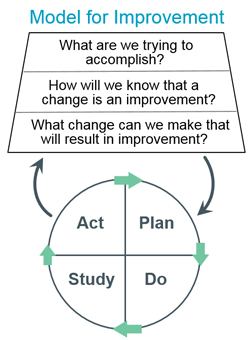 What is the change?
What is the problem, and your need?
What is the desired change? 
Does your change address the problem/need? 
Are you truly ‘solving’ the problem?
What needs to change about ‘the change’ itself to best fit the people and the environment?
What needs to change about the people and the environment to best fit ‘the change’?
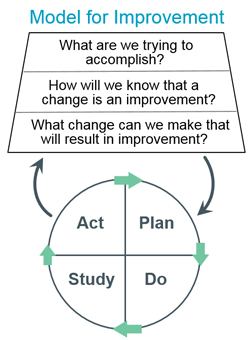 IHI’s Psychology Of Change Framework
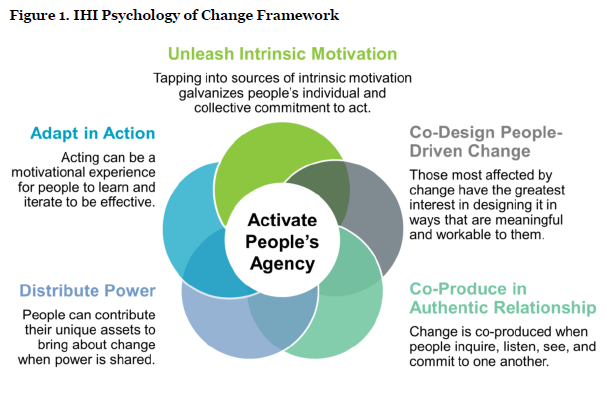 Hilton K, Anderson A. IHI Psychology of Change Framework to Advance and Sustain Improvement. Boston, Massachusetts: Institute for Healthcare Improvement; 2018. (Available at ihi.org)
Who is involved? Individual change through the ADKAR Change Model
Hiatt JM. ADKAR: A Model for Change in Business, Government, and Our Community. Prosci Research: Loveland, CO. 2006.
ADKAR Change Model: Awareness
Awareness
Aware of the change AND the reasons/need for it
Hiatt JM. ADKAR: A Model for Change in Business, Government, and Our Community. Prosci Research: Loveland, CO. 2006.
https://www.prosci.com/resources/articles/adkar-model-desire?hsLang=en-us
ADKAR Change Model: Desire
Desire
Desire to participate and support the change
Hiatt JM. ADKAR: A Model for Change in Business, Government, and Our Community. Prosci Research: Loveland, CO. 2006.
https://www.prosci.com/resources/articles/adkar-model-desire?hsLang=en-us
ADKAR Change Model: Knowledge
Knowledge
Knowledge to change – “how to change” and “how to perform”
Hiatt JM. ADKAR: A Model for Change in Business, Government, and Our Community. Prosci Research: Loveland, CO. 2006.
https://www.prosci.com/resources/articles/adkar-model-knowledge?hsLang=en-us
ADKAR Change Model: Ability
Ability 
Where the change happens – ability to perform the change as expected
Hiatt JM. ADKAR: A Model for Change in Business, Government, and Our Community. Prosci Research: Loveland, CO. 2006.
https://www.prosci.com/resources/articles/adkar-model-ability?hsLang=en-us
ADKAR Change Model: Reinforcement
Reinforcement 
Reinforce the change to sustain it until you see results and it becomes the norm
Hiatt JM. ADKAR: A Model for Change in Business, Government, and Our Community. Prosci Research: Loveland, CO. 2006.
https://www.prosci.com/resources/articles/adkar-model-reinforcement?hsLang=en-us
Using principles of psychology to troubleshoot problems
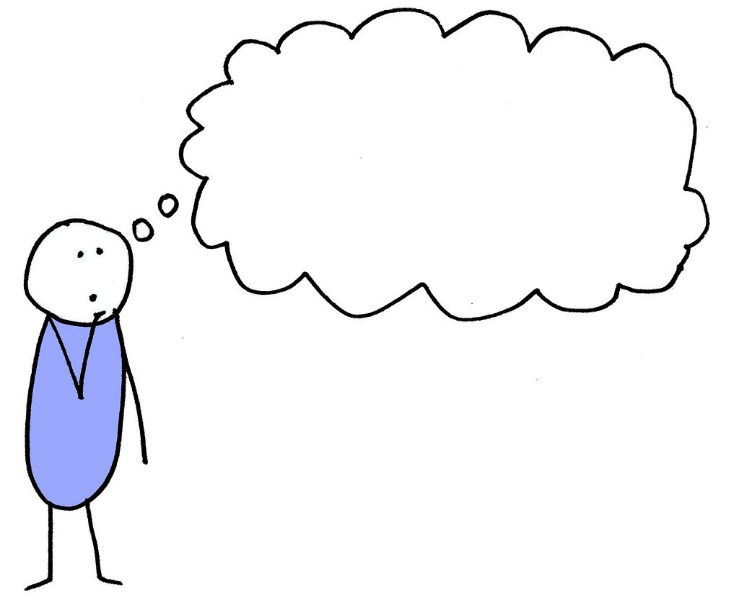 What do they know?
"When did we learn about this?"
"I didn't know I was supposed to do this."
"Why are we doing this?"
Michie, S., Johnston, M., Abraham, C., Lawton, R., Parker, D., Walker, A., & "Psychological Theory" Group (2005). Making psychological theory useful for implementing evidence based practice: a consensus approach. Quality & safety in health care, 14(1), 26–33. https://doi.org/10.1136/qshc.2004.011155
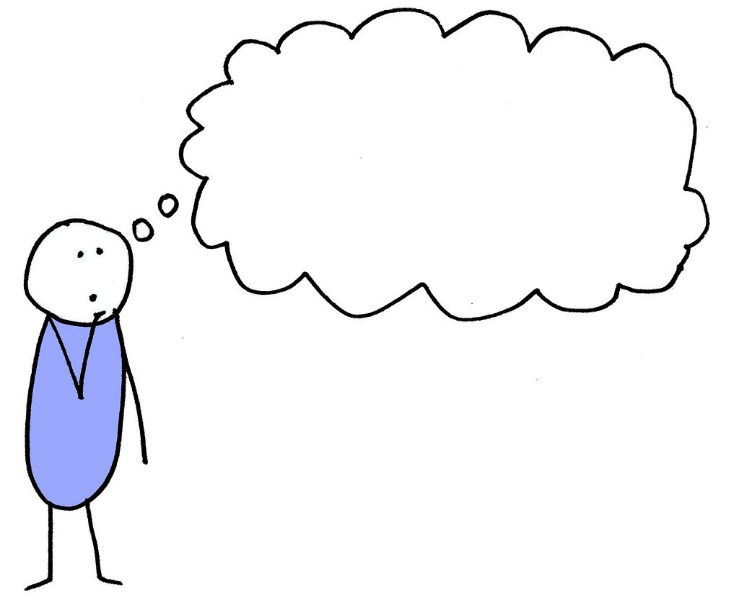 What can they do?
"I know I'm supposed to do this, but I don't know how."
"I can't do this the way we were told, so I did it another way."
Michie, S., Johnston, M., Abraham, C., Lawton, R., Parker, D., Walker, A., & "Psychological Theory" Group (2005). Making psychological theory useful for implementing evidence based practice: a consensus approach. Quality & safety in health care, 14(1), 26–33. https://doi.org/10.1136/qshc.2004.011155
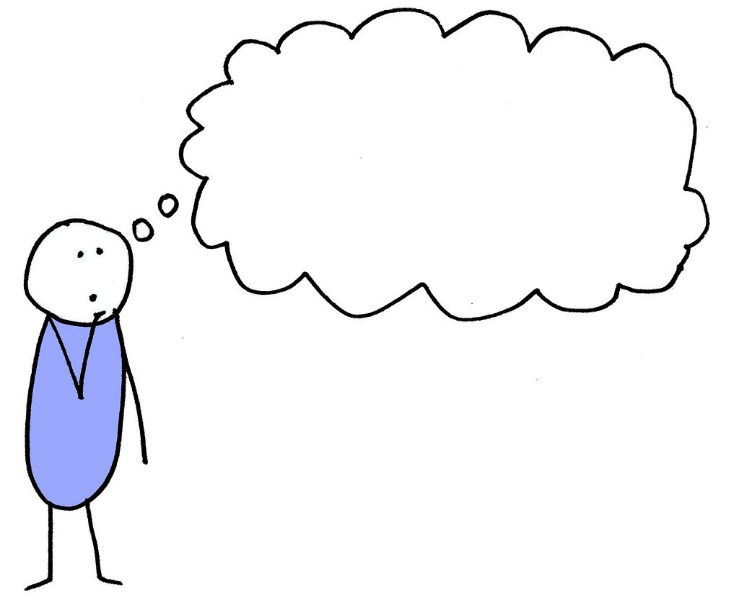 What do they believe about their capabilities?
"I know how to do it, and can do it, but I just don't feel confident in my ability to do it well in this situation."
Michie, S., Johnston, M., Abraham, C., Lawton, R., Parker, D., Walker, A., & "Psychological Theory" Group (2005). Making psychological theory useful for implementing evidence based practice: a consensus approach. Quality & safety in health care, 14(1), 26–33. https://doi.org/10.1136/qshc.2004.011155
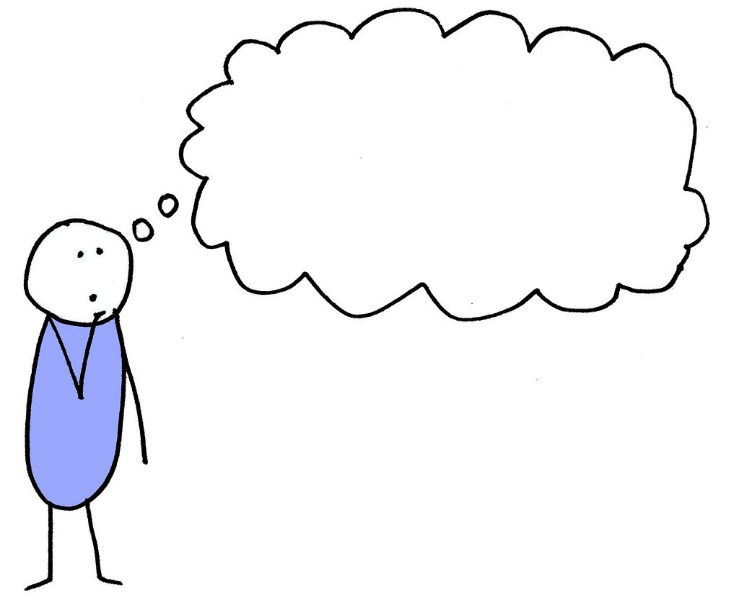 What are their professional roles and identities?
"This isn't my responsibility"
or “This isn't my job"​
“[My profession] doesn't do this"
Michie, S., Johnston, M., Abraham, C., Lawton, R., Parker, D., Walker, A., & "Psychological Theory" Group (2005). Making psychological theory useful for implementing evidence based practice: a consensus approach. Quality & safety in health care, 14(1), 26–33. https://doi.org/10.1136/qshc.2004.011155
What do they see others do?
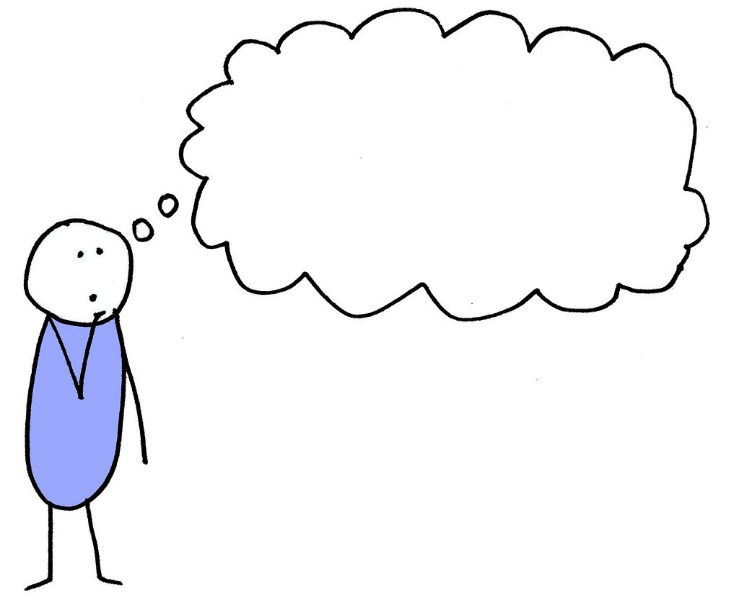 “Other staff members do (don't do) it this way."
"Provider X does (doesn't) do this, so neither do we."
Michie, S., Johnston, M., Abraham, C., Lawton, R., Parker, D., Walker, A., & "Psychological Theory" Group (2005). Making psychological theory useful for implementing evidence based practice: a consensus approach. Quality & safety in health care, 14(1), 26–33. https://doi.org/10.1136/qshc.2004.011155
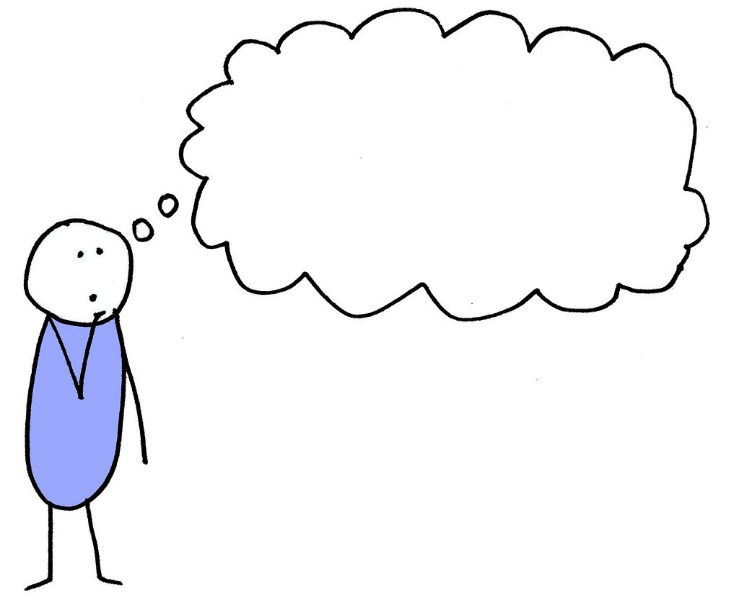 What are their goals and motivations?
"I can't do this and this at the same time." 
"I know this will keep the patient safe, but the patient will be really upset with me."
Michie, S., Johnston, M., Abraham, C., Lawton, R., Parker, D., Walker, A., & "Psychological Theory" Group (2005). Making psychological theory useful for implementing evidence based practice: a consensus approach. Quality & safety in health care, 14(1), 26–33. https://doi.org/10.1136/qshc.2004.011155
What do they think will (or won’t) happen if they do (or don’t) act?
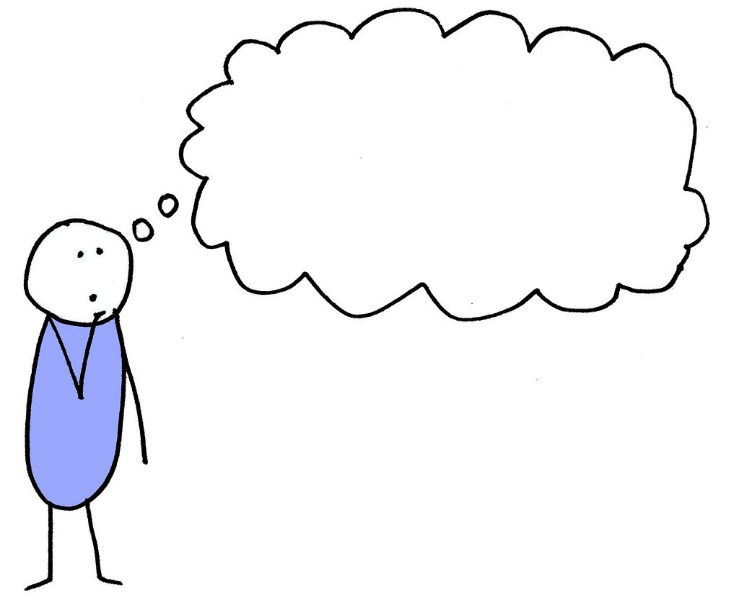 “I've done this many times, nothing bad has happened." 
"Is adding one more intervention really going to help reduce risk?
Michie, S., Johnston, M., Abraham, C., Lawton, R., Parker, D., Walker, A., & "Psychological Theory" Group (2005). Making psychological theory useful for implementing evidence based practice: a consensus approach. Quality & safety in health care, 14(1), 26–33. https://doi.org/10.1136/qshc.2004.011155
Wrap-Up